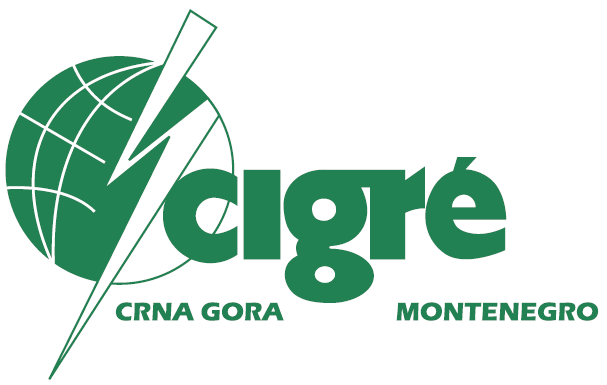 Modelovanje električnog luka u visokonaponskim prekidačima
Doc. Dr. Vladan Radulović i  Spec. Sc. Marija Mrdak
Elektrotehnički fakultet
Univerzitet Crne Gore
IV savjetovanje CG KO CIGRE, 11-15 maj 2015, Igalo
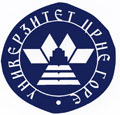 Modelovanje električnog luka u visokonaponskim prekidačimaDoc. dr. Vladan Radulović, Spec. Sc. Marija Mrdak
Uvod 

Električni luk 
     brojni fizički procesi u kratkom vremenskom intervalu.
Matematička interpretacija
     komplikovana, pojava se ne može uvijek predvidjeti
Matematička formulacija
      prelaskom u oblast modelovanja različitih stanja
Alati za simulaciju električnog luka
      posmatranje ponašanja fizičkih veličina, nemoguće mjerenjima I laboratorijskim testiranjima
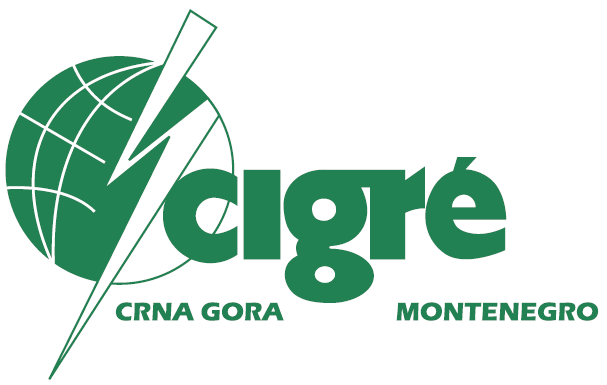 IV savjetovanje CG KO CIGRE, 11-15 maj, Igalo
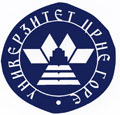 Modelovanje električnog luka u visokonaponskim prekidačimaDoc. dr. Vladan Radulović, Spec. Sc. Marija Mrdak
Cilj :
U radu prikazani :
Fizičke karakteristike luka
Načini modelovanja luka
Karakteristike modela
Načini njihove primjene
Značaj pri izradi prekidača 
    (samom prekidanju struje)
Opisivanje pojave električnog luka kod VN prekidača
Specifikacija matematičke, fizičke i softverske potrebe vezane za modelovanje I simulaciju el. luka
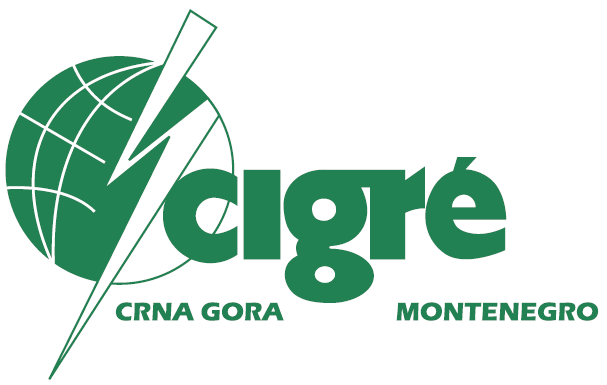 IV savjetovanje CG KO CIGRE,  11-15 maj 2015, Igalo
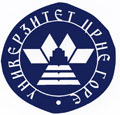 Modelovanje električnog luka u visokonaponskim prekidačimaDoc. dr. Vladan Radulović, Spec. Sc. Marija Mrdak
Način nastanka luka:
   - U trenutku rastavljanja kontakata, ugrije se njihov metal i dolazi do njegovog topljenja i isparavanja
   - Prostor među kontaktima postaje vodljiv za struju,, ona nastavlja proticati.
      -Usljed visokih temperatura raste provodnost.
      - Plazma kanal biva uspostavljen
   Za gašenje luka potrebno:
    -Vrlo brzo povećati razmak među kontaktima
     -Smanjiti presjek luka (povećanje pada napona)
     - Osigurati intezivno odvođenje toplote
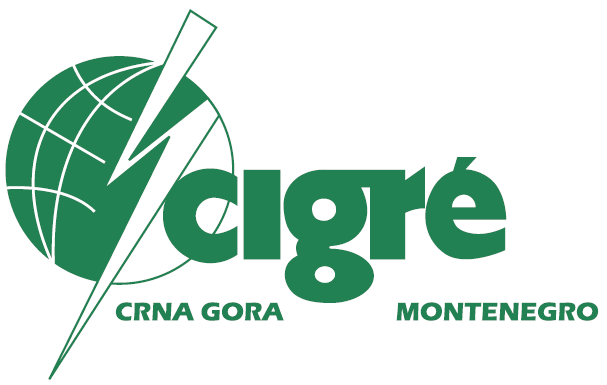 IV savjetovanje CG KO CIGRE, 11-15 maj 2015, Igalo
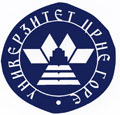 Modelovanje električnog luka u visokonaponskim prekidačimaDoc. dr. Vladan Radulović, Spec. Sc. Marija Mrdak
Modeli električnog luka

Omogućavaju analizu vremenskih promjena  fizičkih veličina koje je u laboratorijama teško mjeriti.
Tip modela koji će biti primijenjen zavisi od svrhe simulacije

Tri glavne grupe modela električnog luka:
   - Fizički modeli
    - Modeli zasnovani na graficima i dijagramima
    - Modeli crne kutije (“black-box” modeli)
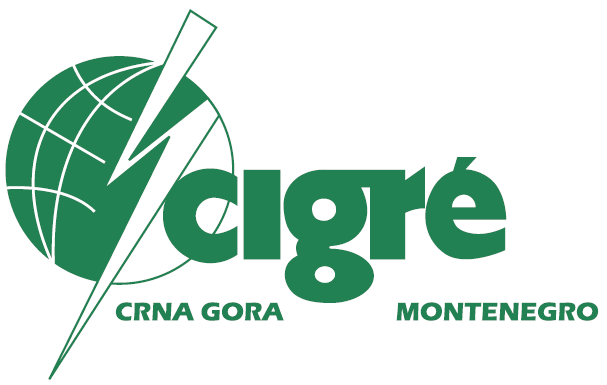 IV savjetovanje CG KO CIGRE,  11-15 maj 2015, Igalo
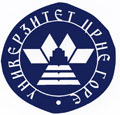 Modelovanje električnog luka u visokonaponskim prekidačimaDoc. dr. Vladan Radulović, Spec. Sc. Marija Mrdak
Fizički modeli

Podrobno obuhvataju sve fizičke procese koji se dešavaju za vrijeme gorjenja luka.
Korišćeni pri konstrukciji prekidača

Modeli zasnovani na graficima i dijagramima

Procjena međudjelovanja luk-kontura, analiza ponašanja prekidača na mreži.
Softverski alati za njihovo implementiranje još ne postoje.
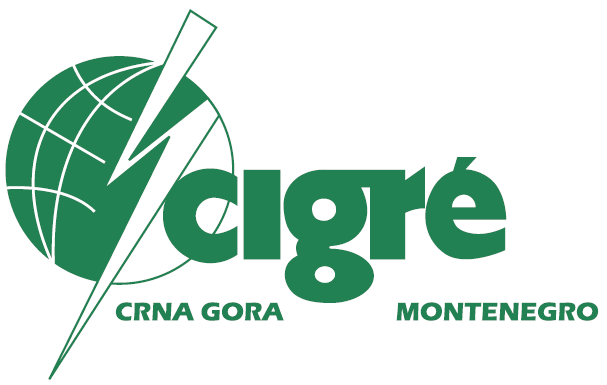 IV savjetovanje CG KO CIGRE, 11-15 maj 2015, Igalo
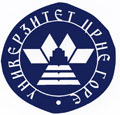 Modelovanje električnog luka u visokonaponskim prekidačimaDoc. dr. Vladan Radulović, Spec. Sc. Marija Mrdak
Black-box modeli

Black-box modeli-matematičke formule koje opisuju električne osobine luka.


Svrha - predviđanje ponašanja prekidača pod različitim uslovima.

Razlikuju se po tipu funkcijske zavisnosti parametara
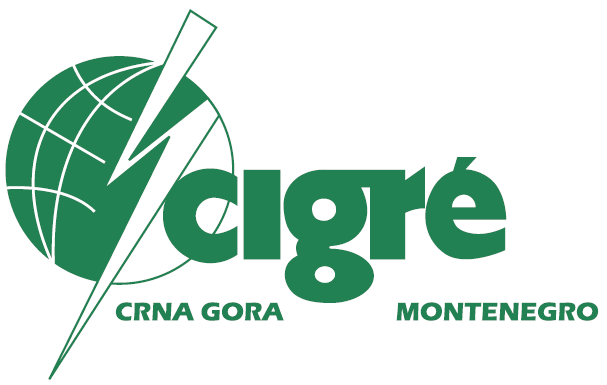 IV savjetovanje CG KO CIGRE, 11-15 maj 2015, Igalo
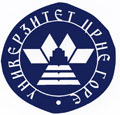 Modelovanje električnog luka u visokonaponskim prekidačimaDoc. dr. Vladan Radulović, Spec. Sc. Marija Mrdak
Softverski alati

Različiti softverski alati mogu biti primijenjeni za simuliranje ponašanja električnog luka.


Što se tiče black-box modela najčešće korišćeni softveri su: ATP/EMTP i MATLAB/Simulink


Analiza EES u vremenskom domenu rješavanjem diferencijalnih jednačina (koje predstavljaju ponašanje određenih komponenti).
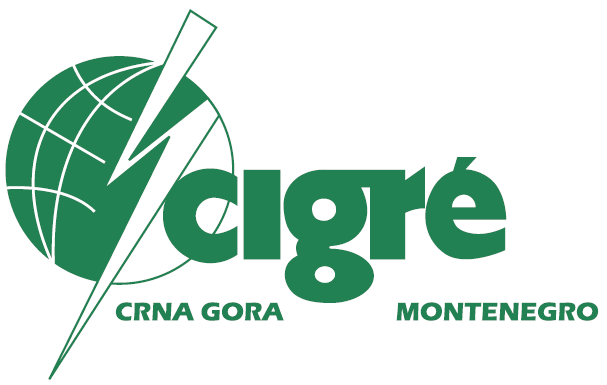 IV savjetovanje CG KO CIGRE,  11-15 maj 2015, Igalo
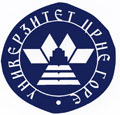 Modelovanje električnog luka u visokonaponskim prekidačimaDoc. dr. Vladan Radulović, Spec. Sc. Marija Mrdak
AMB (Arc Model Blockset)

Sadrži sedam modela luka koji funkcionišu u kombinaciji sa PSB (Power system blockset) bibliotekom.

AMB radi sa verzijom V.2 PSB biblioteke, verziji V.3 se može prilagoditi pomoću komande “psbupdate”, dok je sa verzijom V.4 nekompatibilna.

Glavni princip rada možemo prikazati na Mayrovom modelu luka
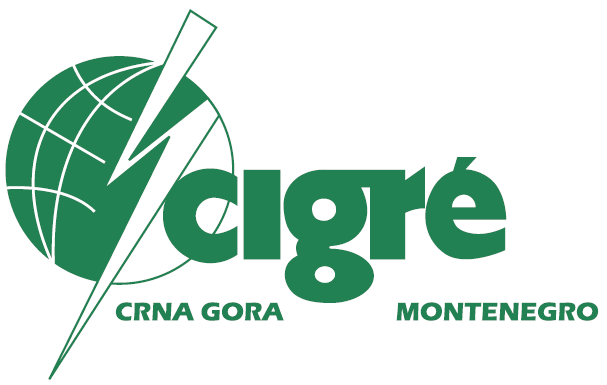 IV savjetovanje CG KO CIGRE,  11-15 maj 2015, Igalo
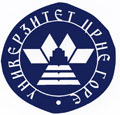 Modelovanje električnog luka u visokonaponskim prekidačimaDoc. dr. Vladan Radulović, Spec. Sc. Marija Mrdak
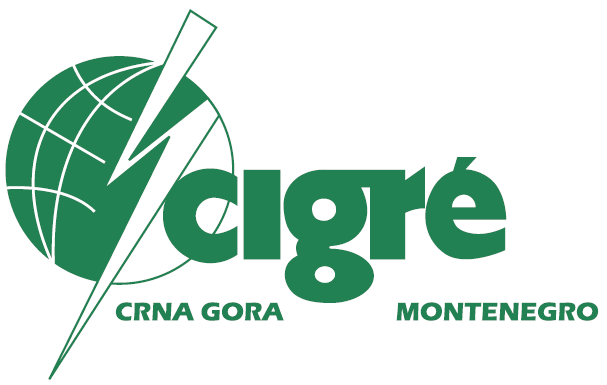 IV savjetovanje CG KO CIGRE,  11-15 maj 2015, Igalo
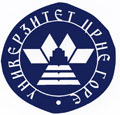 Modelovanje električnog luka u visokonaponskim prekidačimaDoc. dr. Vladan Radulović, Spec. Sc. Marija Mrdak
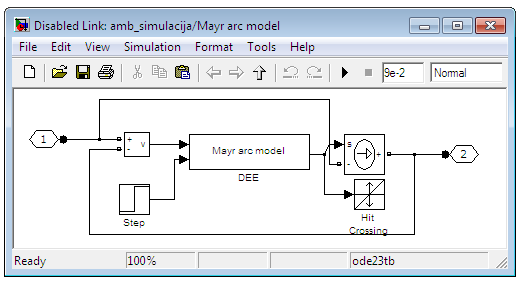 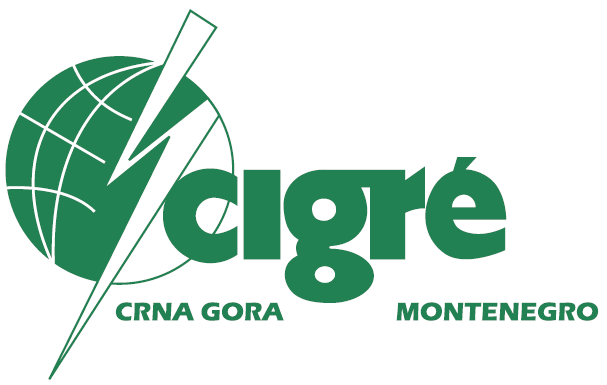 IV savjetovanje CG KO CIGRE,  11-15 maj 2015, Igalo
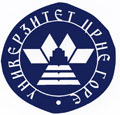 Modelovanje električnog luka u visokonaponskim prekidačimaDoc. dr. Vladan Radulović, Spec. Sc. Marija Mrdak
Model luka može biti uključen u strujni krug na jednostavan način
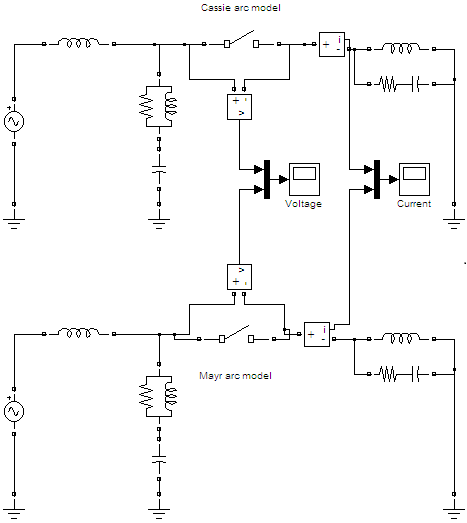 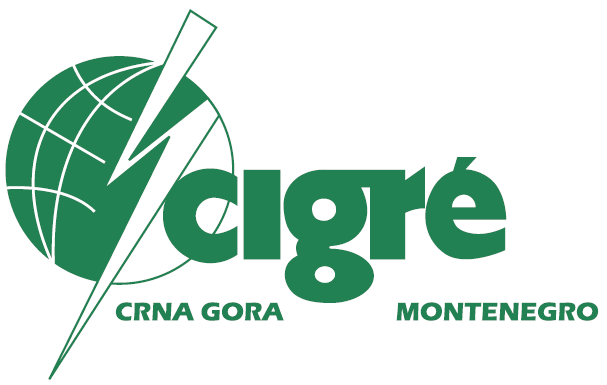 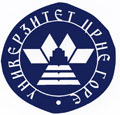 Modelovanje električnog luka u visokonaponskim prekidačimaDoc. dr. Vladan Radulović, Spec. Sc. Marija Mrdak
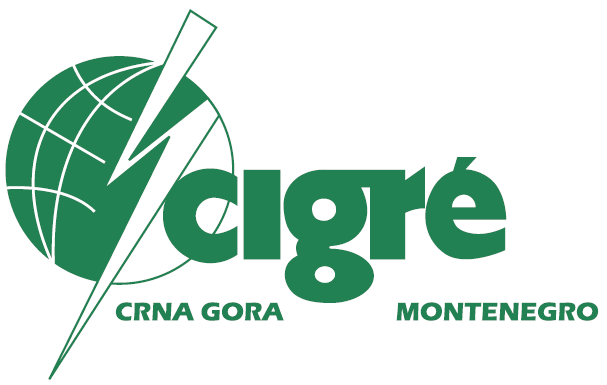 IV savjetovanje CG KO CIGRE,  11-15 maj 2015, Igalo
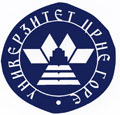 Modelovanje električnog luka u visokonaponskim prekidačimaDoc. dr. Vladan Radulović, Spec. Sc. Marija Mrdak
Cassiev model luka ima konstantan napon luka u intervalu visoke struje.

Mayrov model luka pokazuje rastući napon luka u trenutku prolaska struje kroz nulu.

Cassiev model luka ne uspijeva da prekine struju kratkog spoja dok Mayrov model luka uspijeva i pokazuje malu struju luka po prolasku kroz nultu vrijednost.
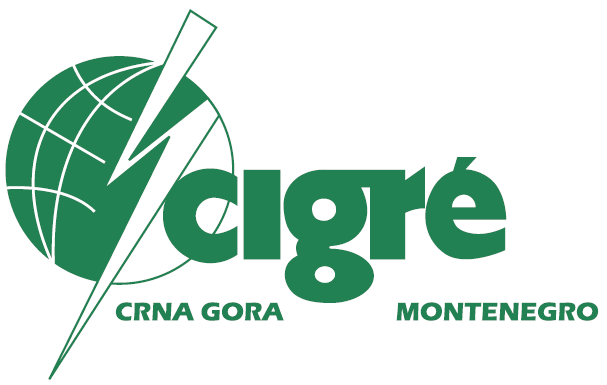 IV savjetovanje CG KO CIGRE,  11-15 maj 2015, Igalo
Primjena AMB u realnom sistemu
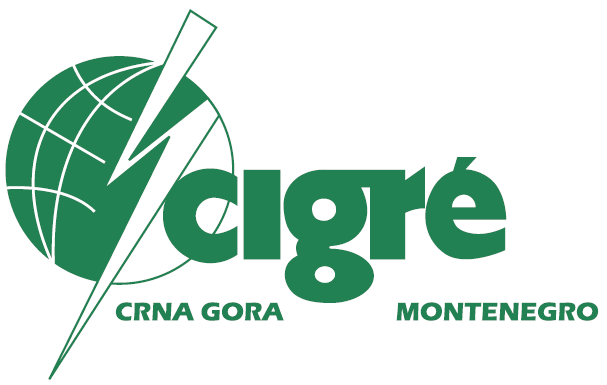 IV savjetovanje CG KO CIGRE,  11-15 maj 2015, Igalo
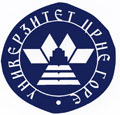 Modelovanje električnog luka u visokonaponskim prekidačimaDoc. dr. Vladan Radulović, Spec. Sc. Marija Mrdak
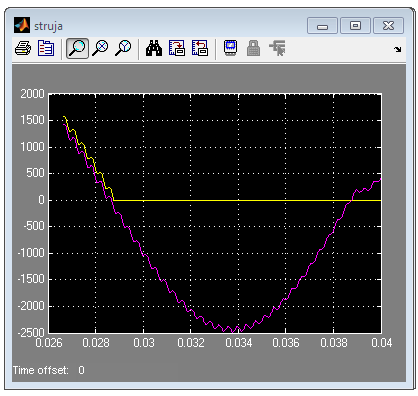 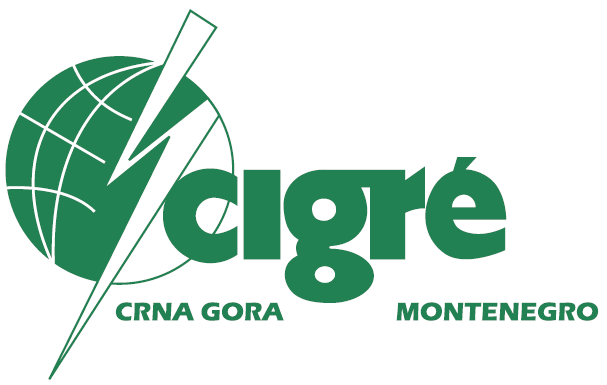 IV savjetovanje CG KO CIGRE,  11-15 maj 2015, Igalo
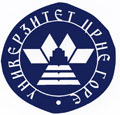 Modelovanje električnog luka u visokonaponskim prekidačimaDoc. dr. Vladan Radulović, Spec. Sc. Marija Mrdak
Posmatra se slučaj kvara na sredini voda


Mayrov model luka ima konstantan napon luka dok Cassiev model luka pokazuje rastući napon luka u trenutku prolaska struje kroz nulu.


Cassiev model prekida struju kratkog spoja i pokazuje malu struju nakon prekida, Mayrov model to ne uspijeva
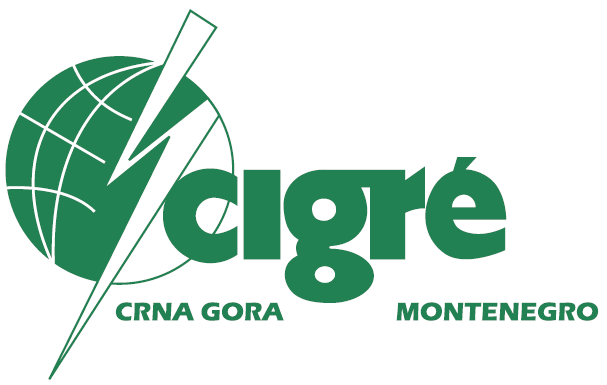 IV savjetovanje CG KO CIGRE,  11-15 maj 2015, Igalo
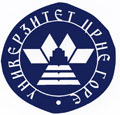 Modelovanje električnog luka u visokonaponskim prekidačimaDoc. dr. Vladan Radulović, Spec. Sc. Marija Mrdak
Zaključak

Električni luk je važna pojava koja određuje operacije visokonaponskog prekidača.

Upotreba alata za modelovanje i simulaciju može doprinijeti poboljšanju ovih uređaja, smanjiti potrebu za testiranjem i razvojem prototipa.


Kao rezultat simulacija dobijeni su oscilogrami koji su veoma korisni za proučavanje kompleksnih procesa prekidanja struje.
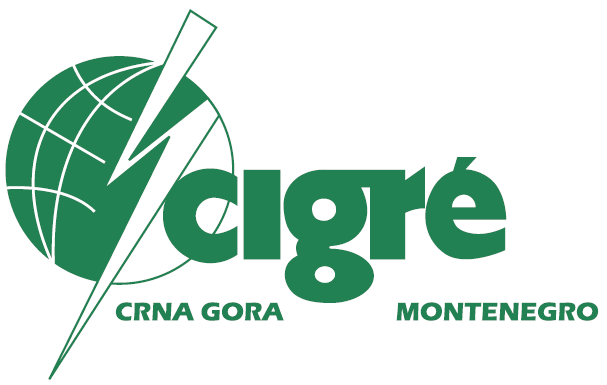 IV savjetovanje CG KO CIGRE,  11-15 maj 2015, Igalo
HVALA NA PAŽNJI!